«Особенности физической подготовки старших дошкольников к сдаче норм комплекса ГТО»
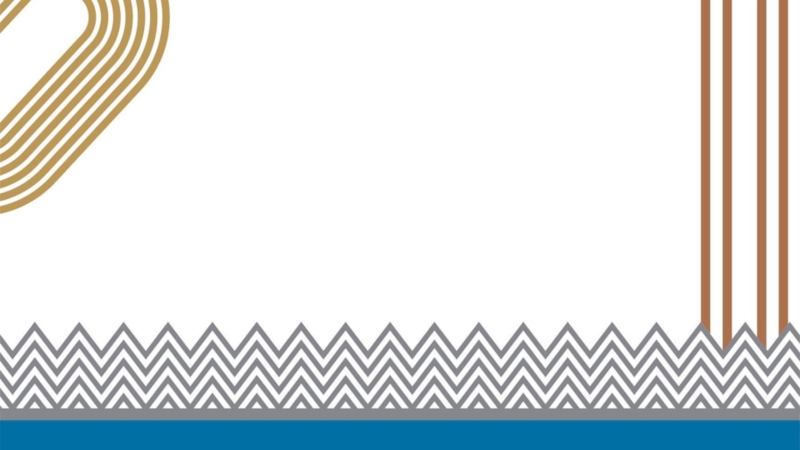 Дополнительная общеобразовательная программа  «ГТОшка»
Направленность: физкультурно-спортивная
 Уровень: стартовый
Возраст обучающихся: 6-7лет
Срок реализации: 1 год 
Составитель программы: Засемкова Наталья Викторовна,
педагог дополнительного образования
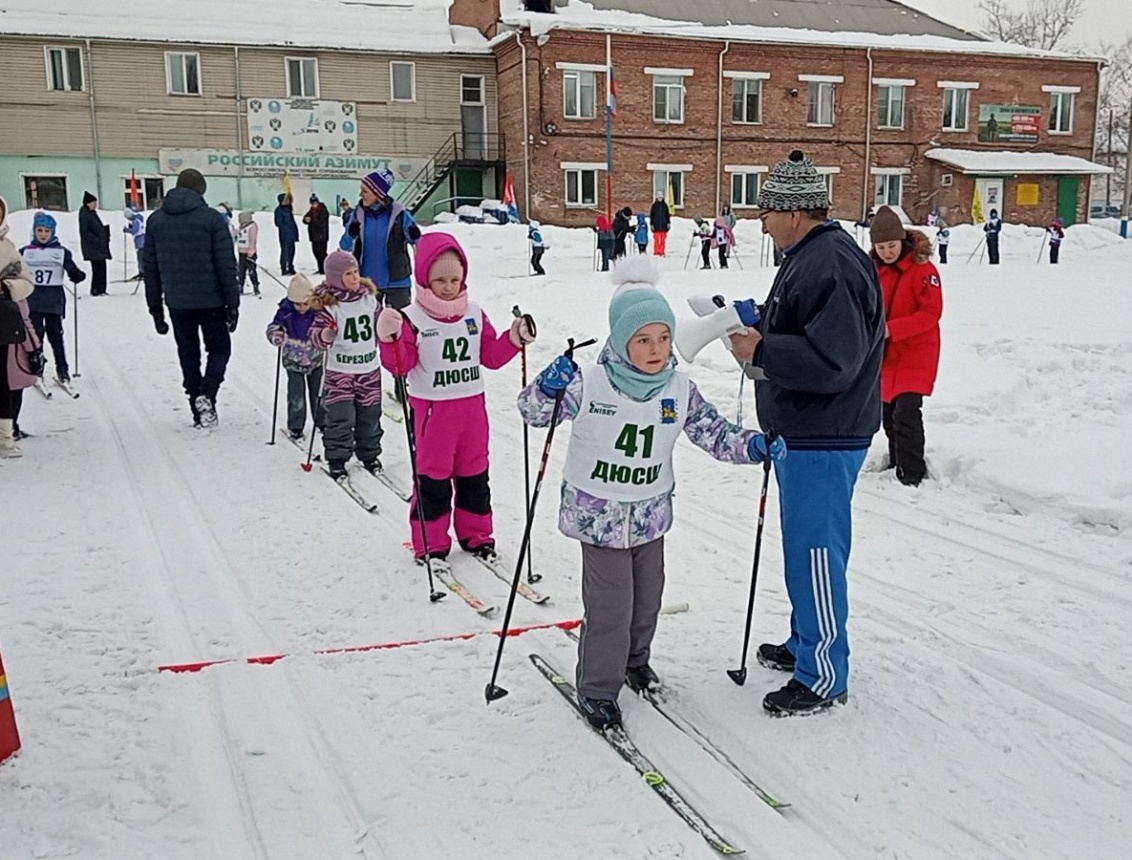 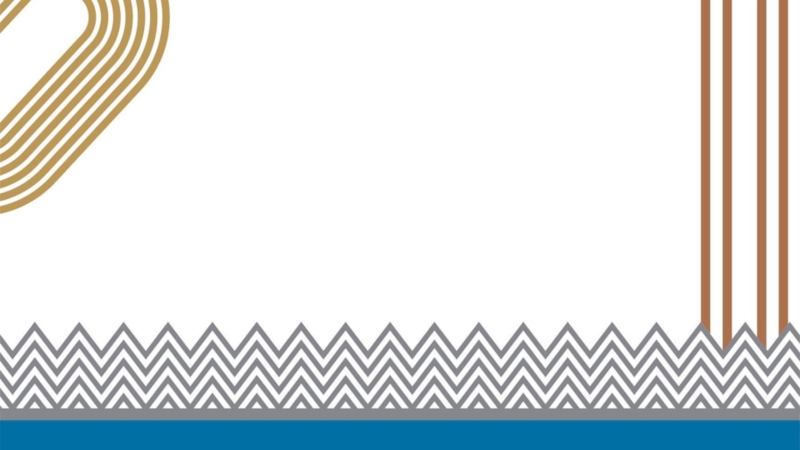 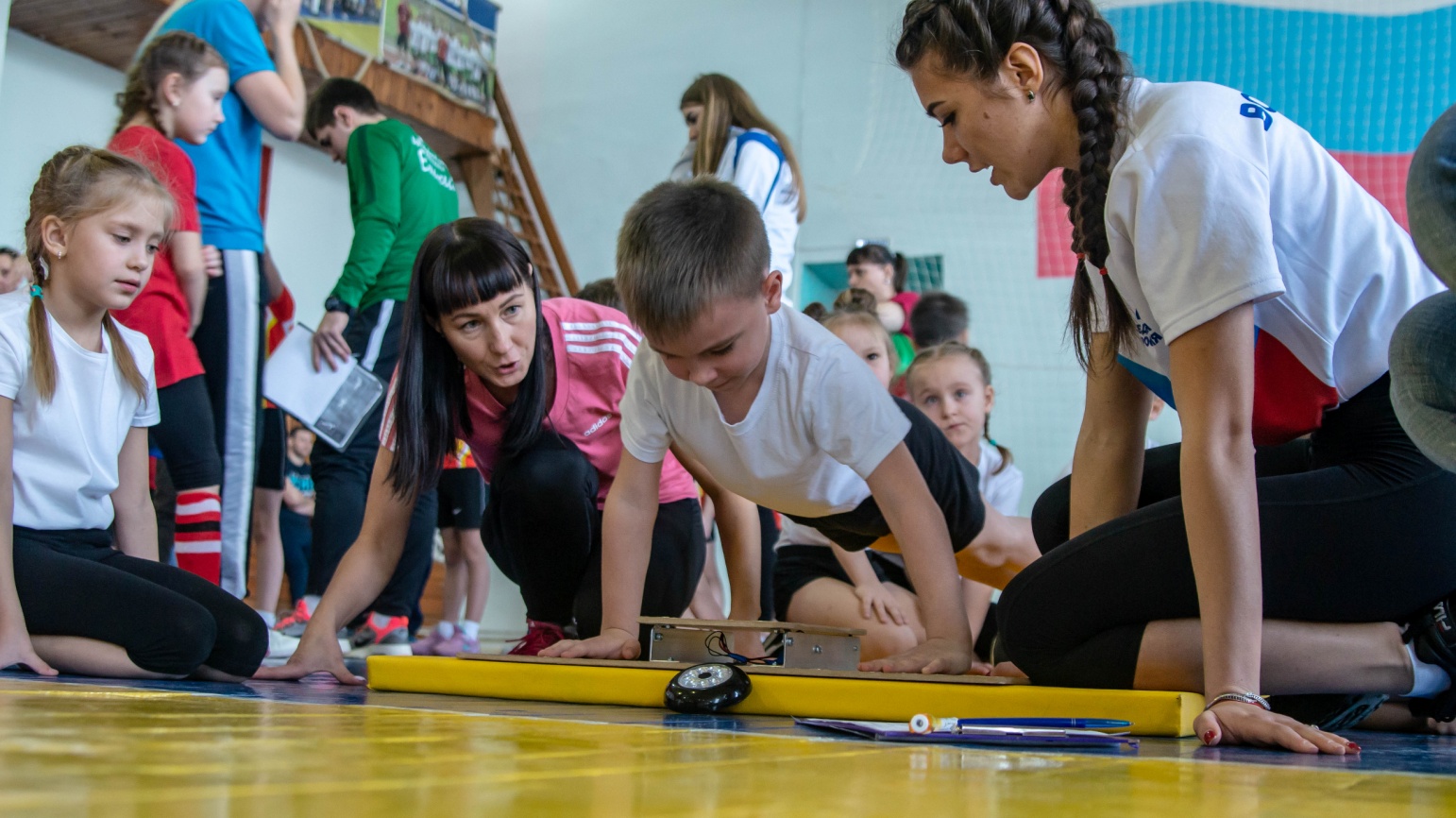 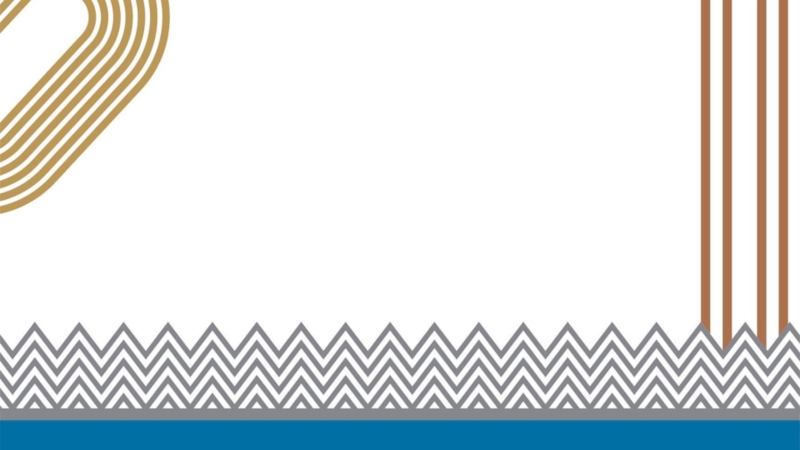 Дифференцированный подход

повышает качество обучения
устраняет перегрузку воспитанников
развивает физические способности воспитанников
выявляет одаренных воспитанников,
не давая «потеряться» слабым
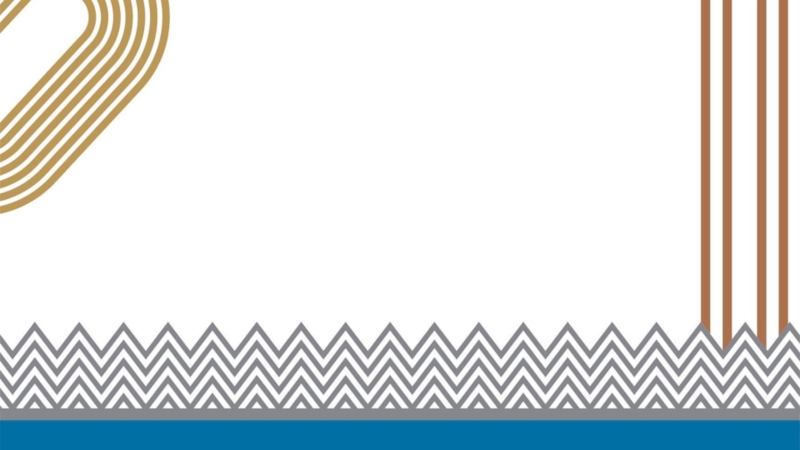 Освоение основных движений
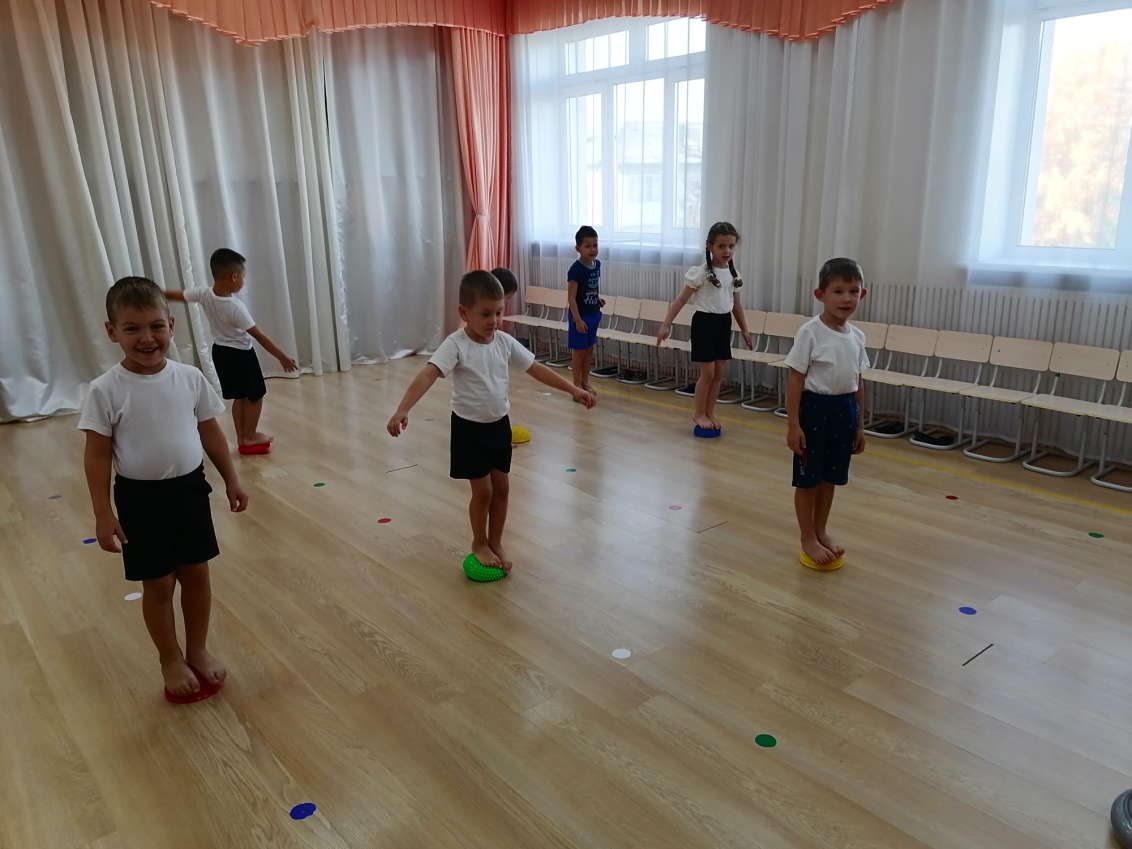 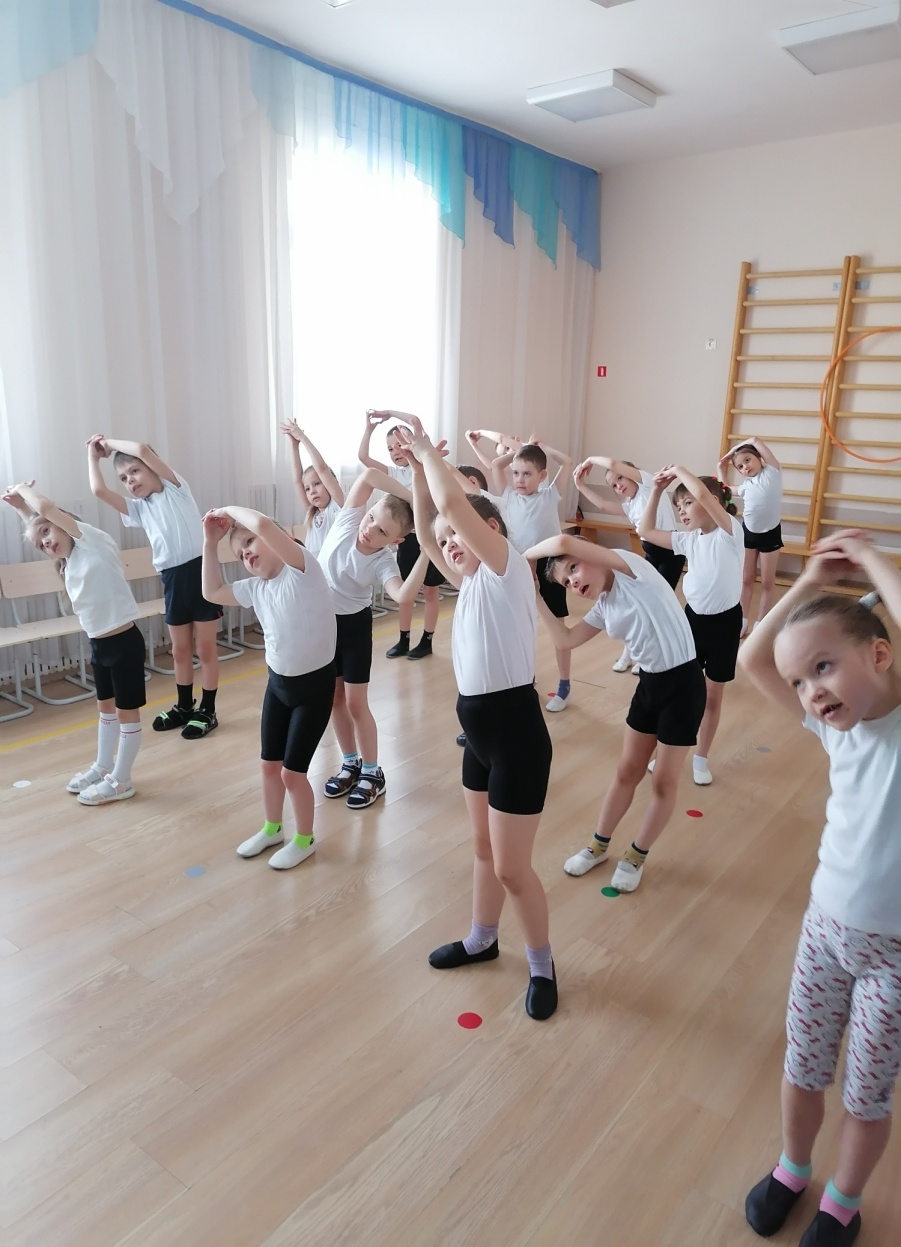 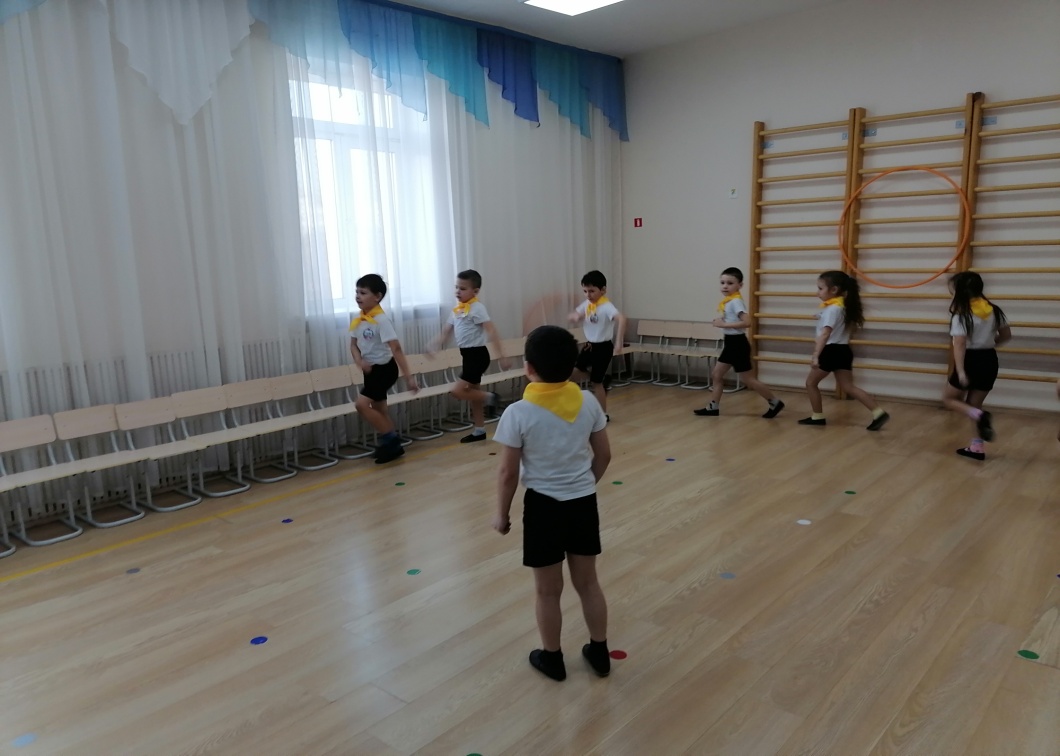 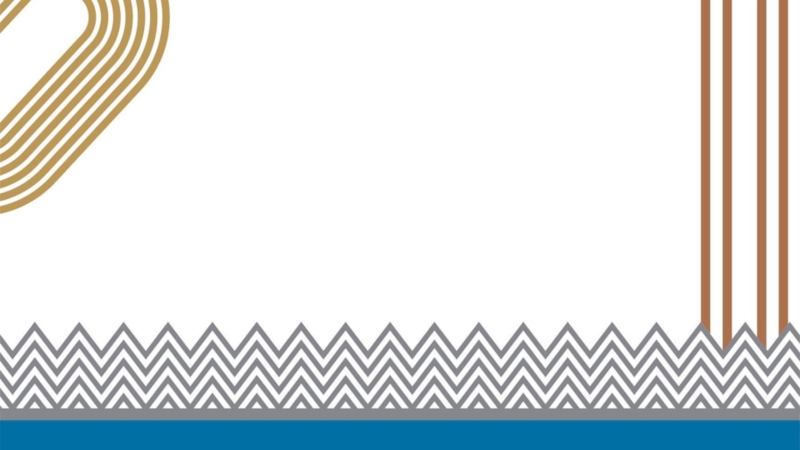 Многократное повторение упражнений
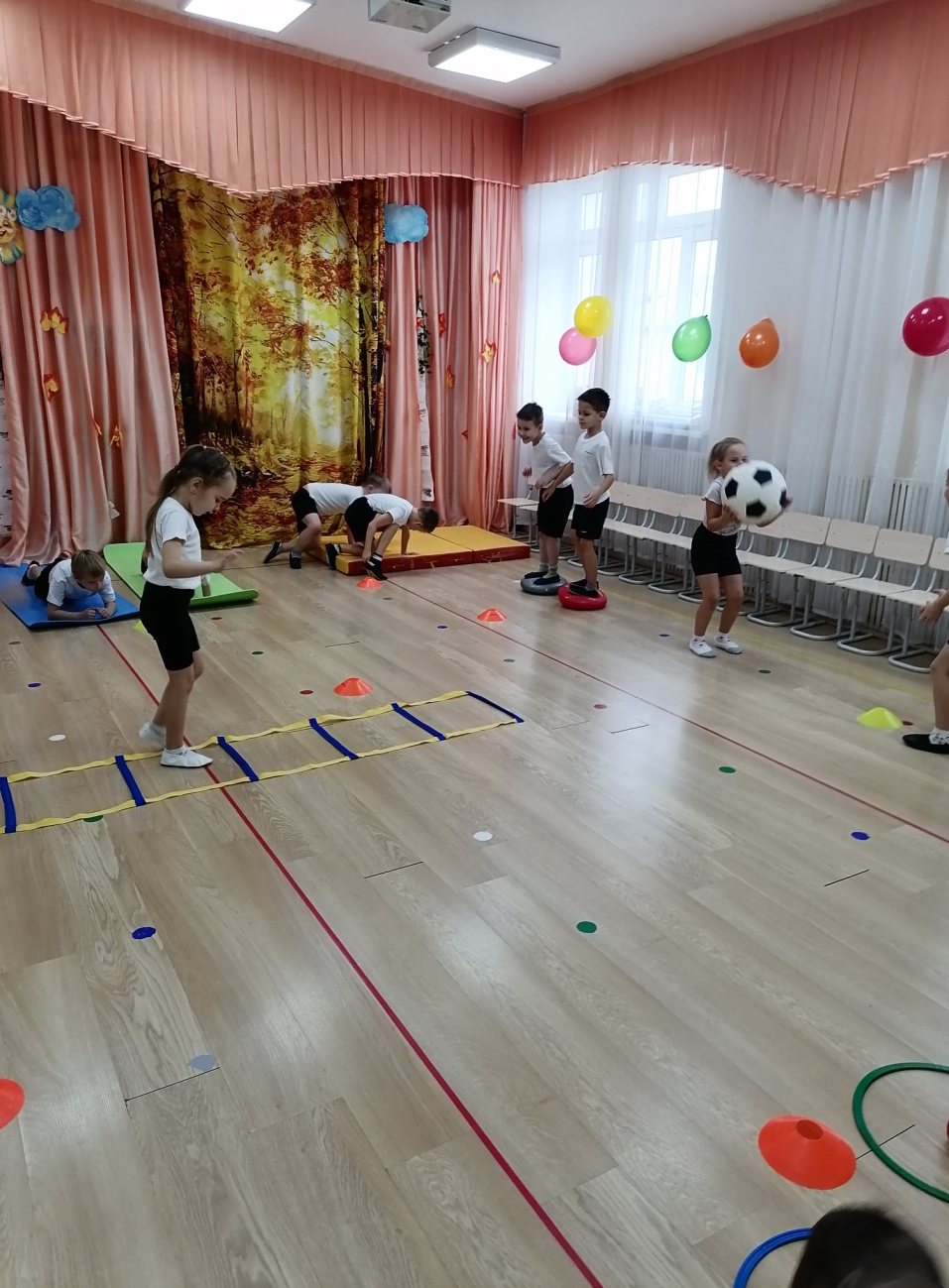 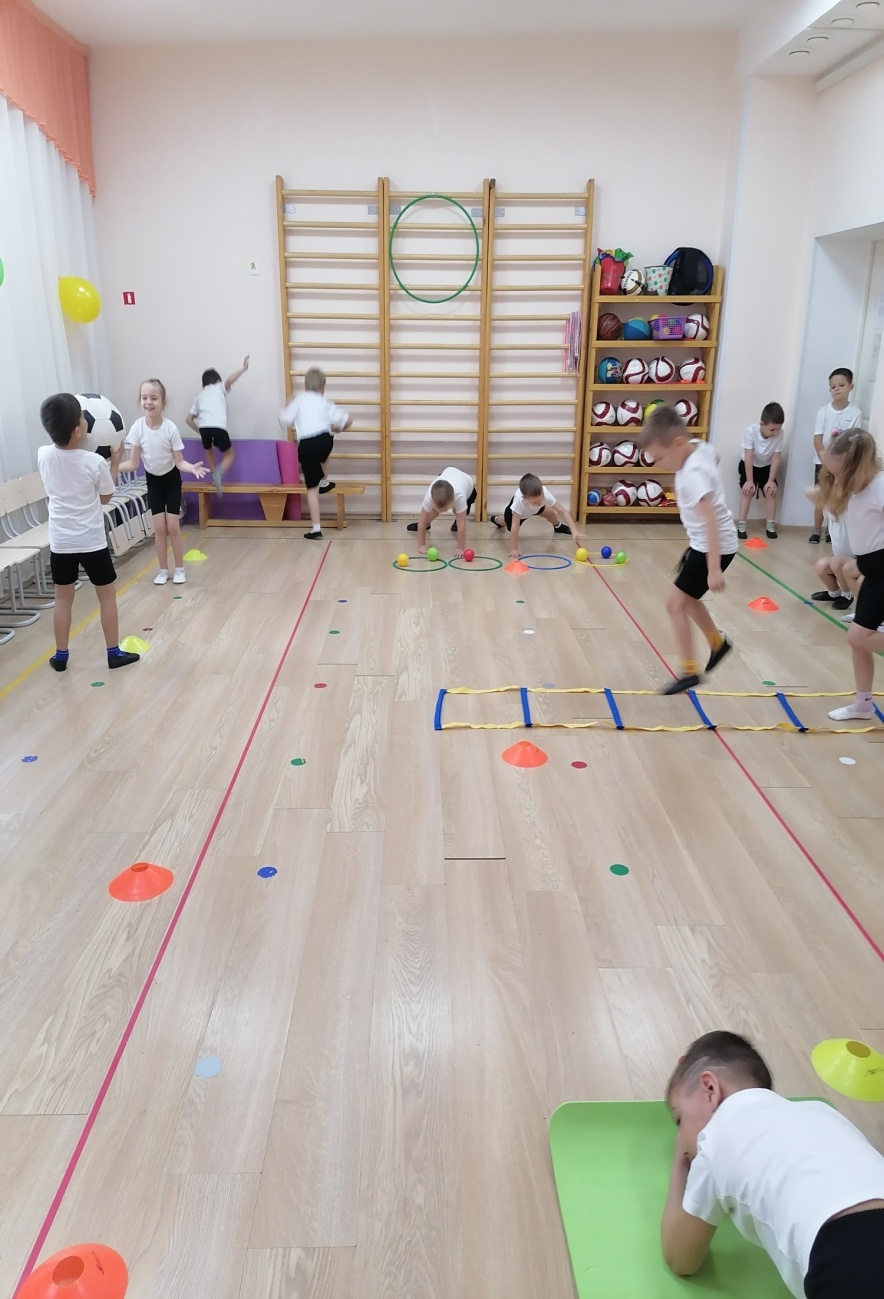 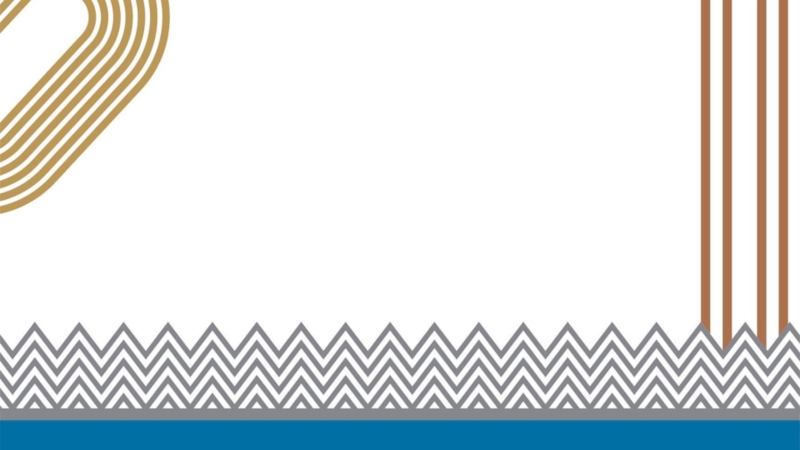 Подбор динамической работы
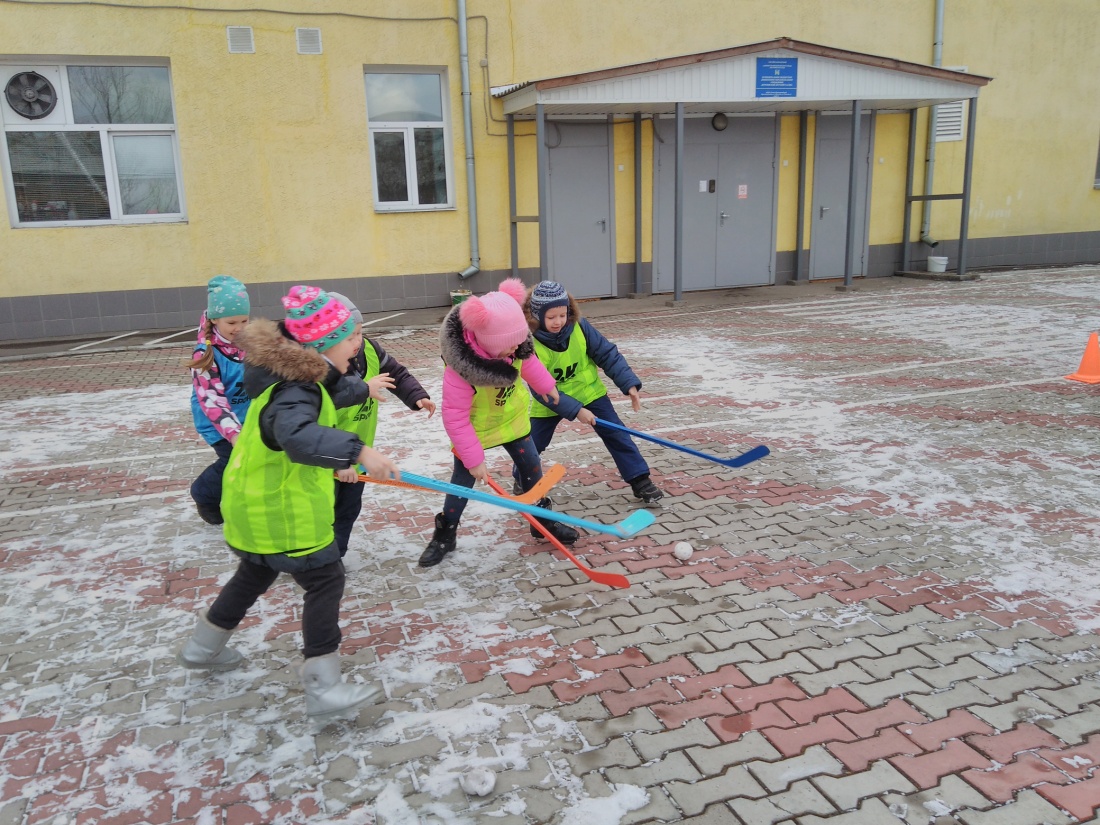 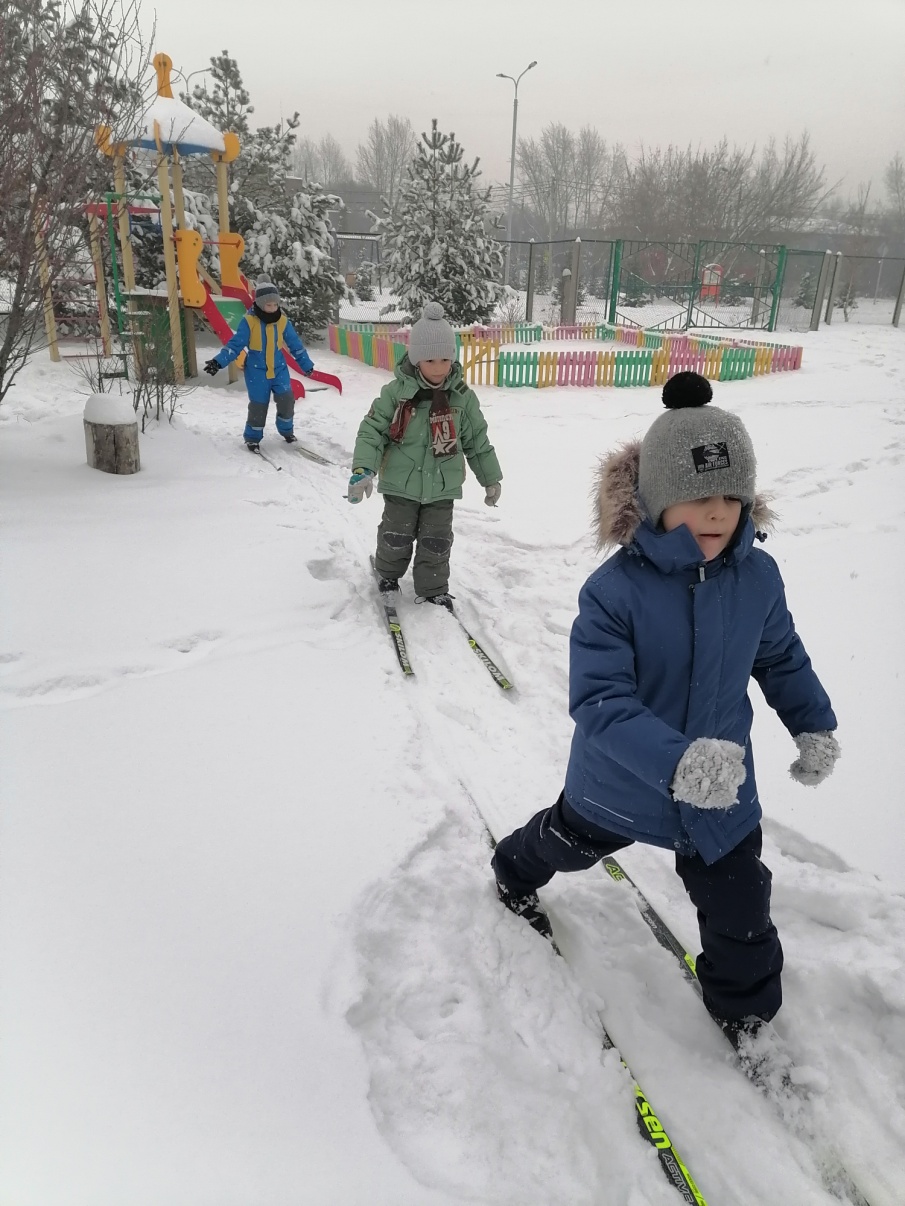 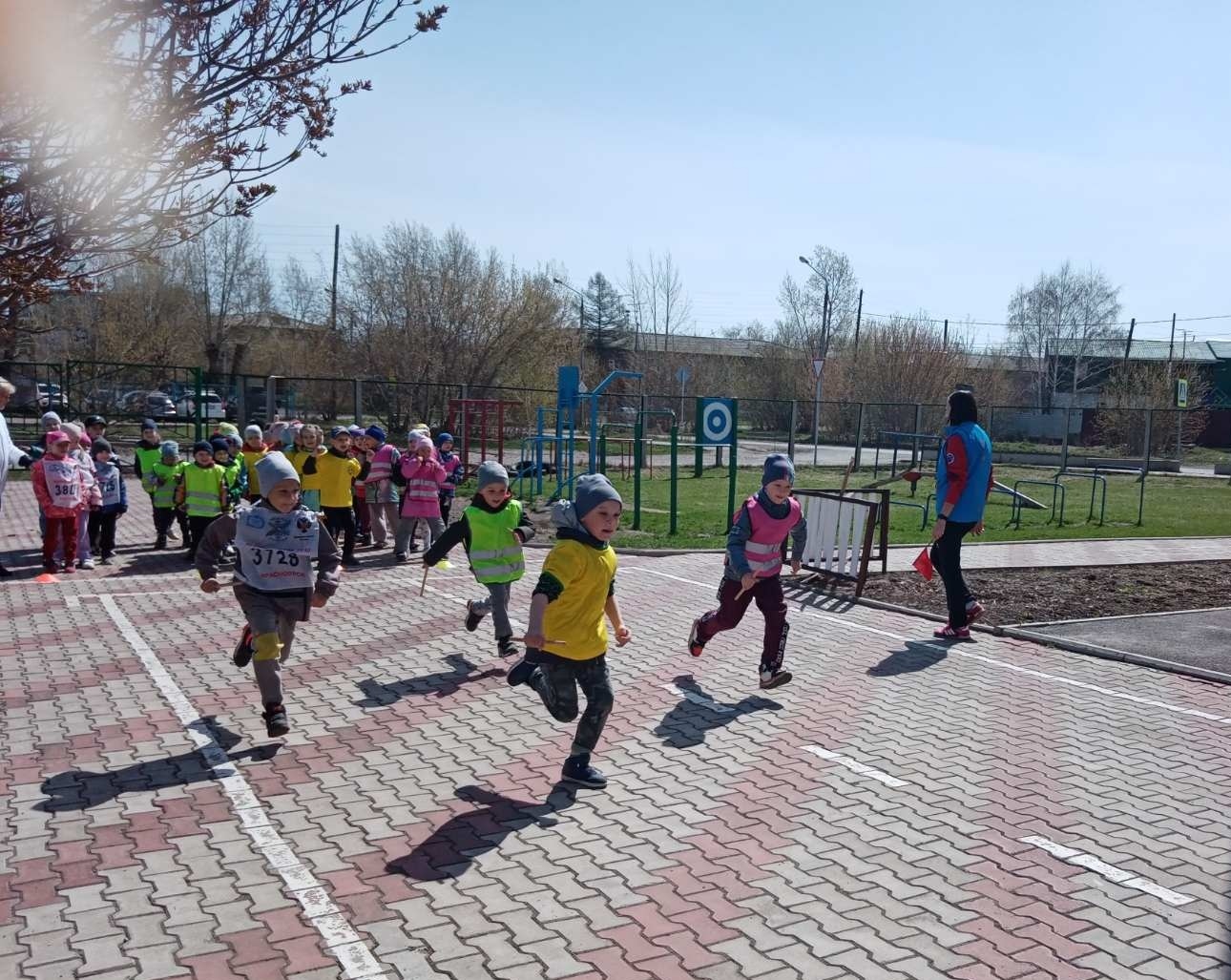 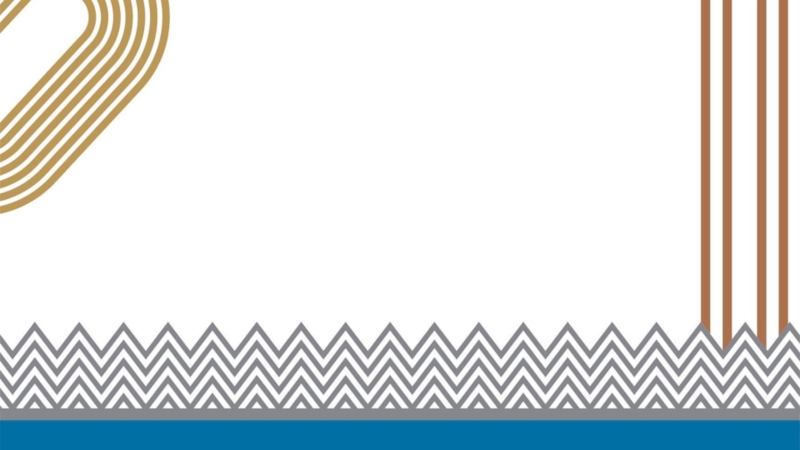 Организация образа жизни в семье
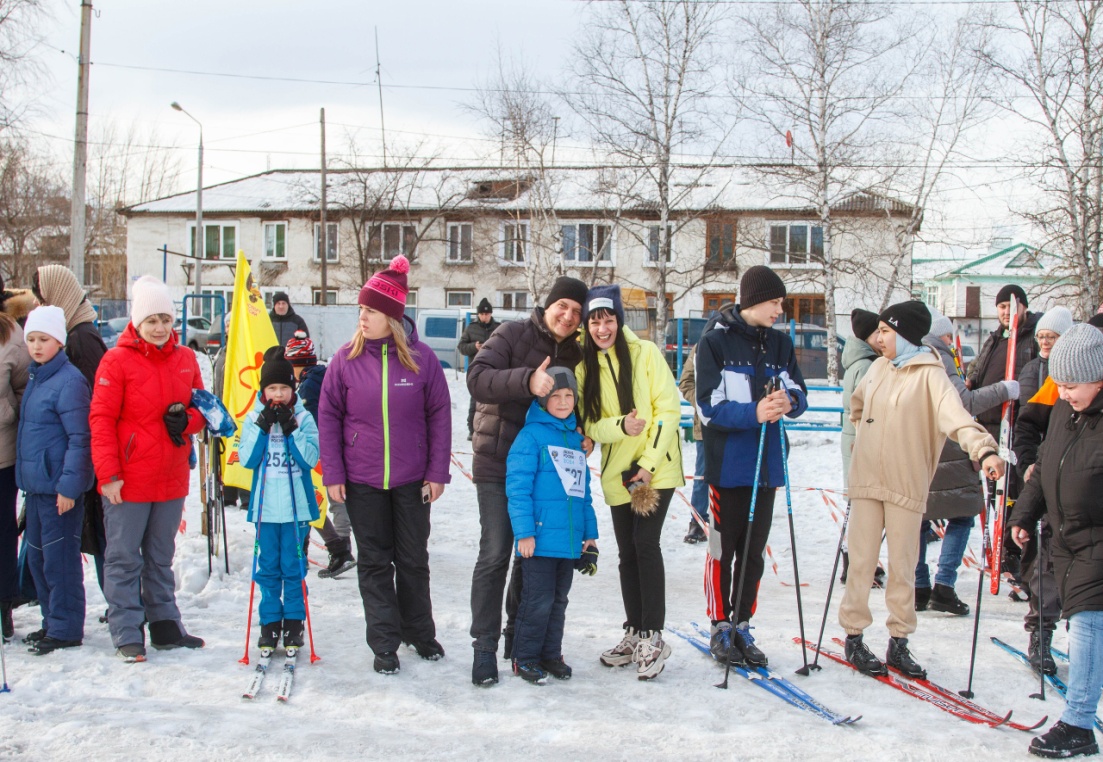 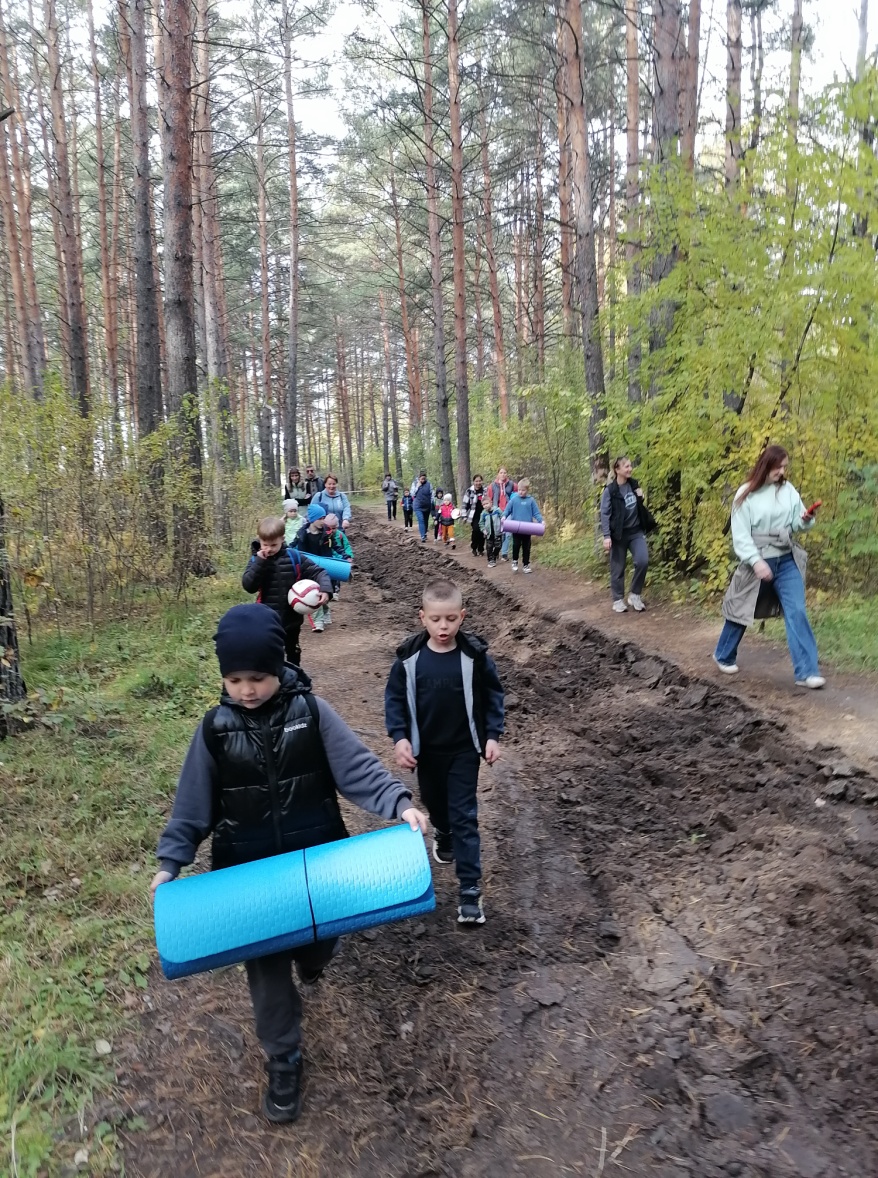 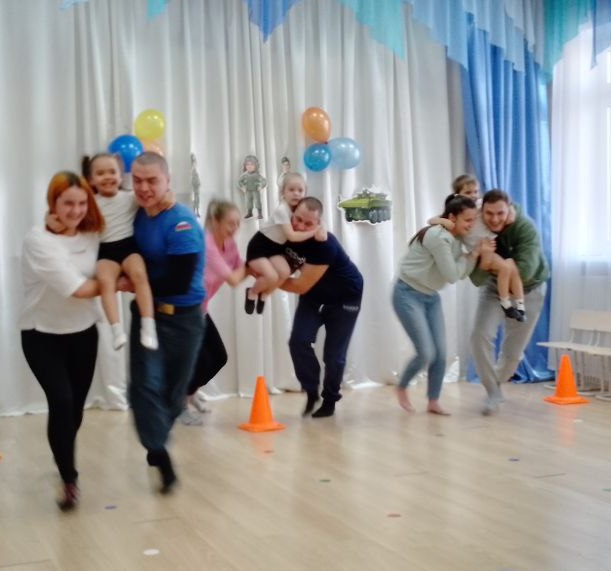 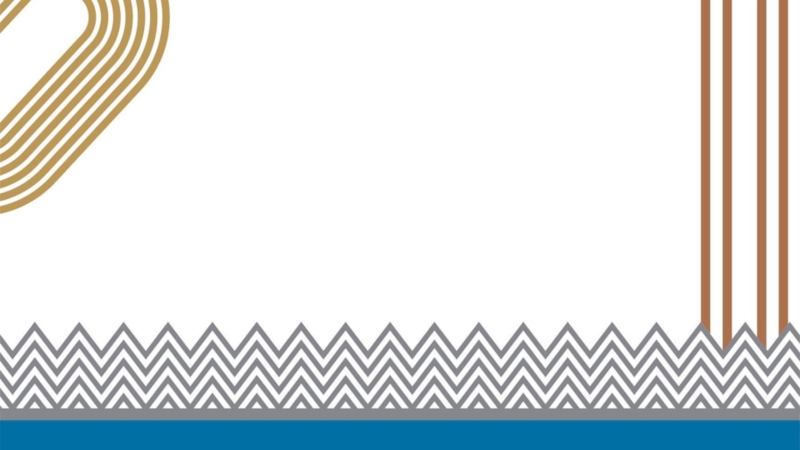 Психологическая подготовка
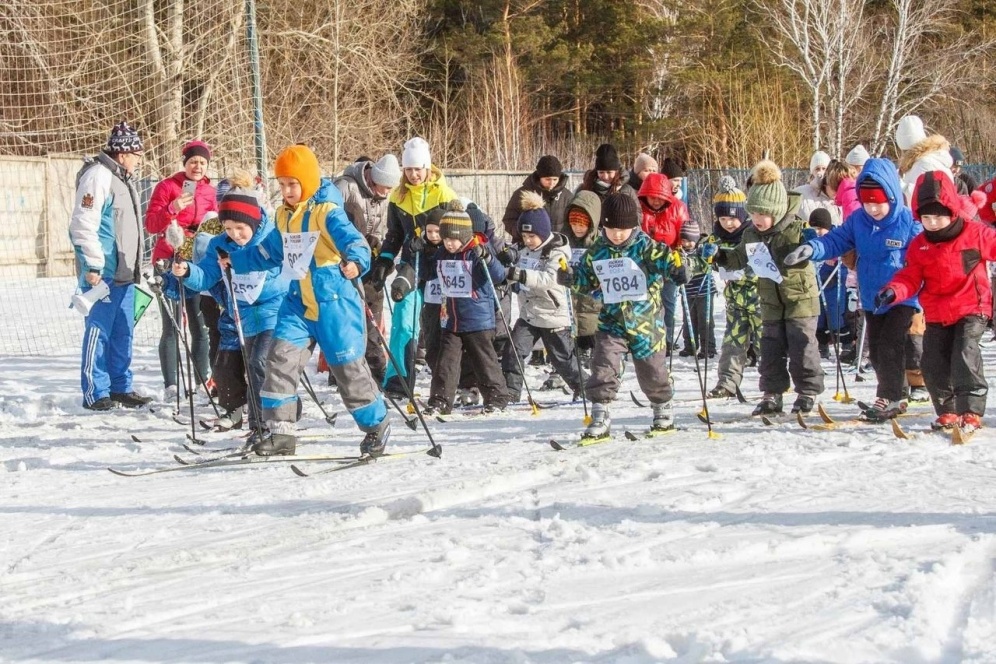 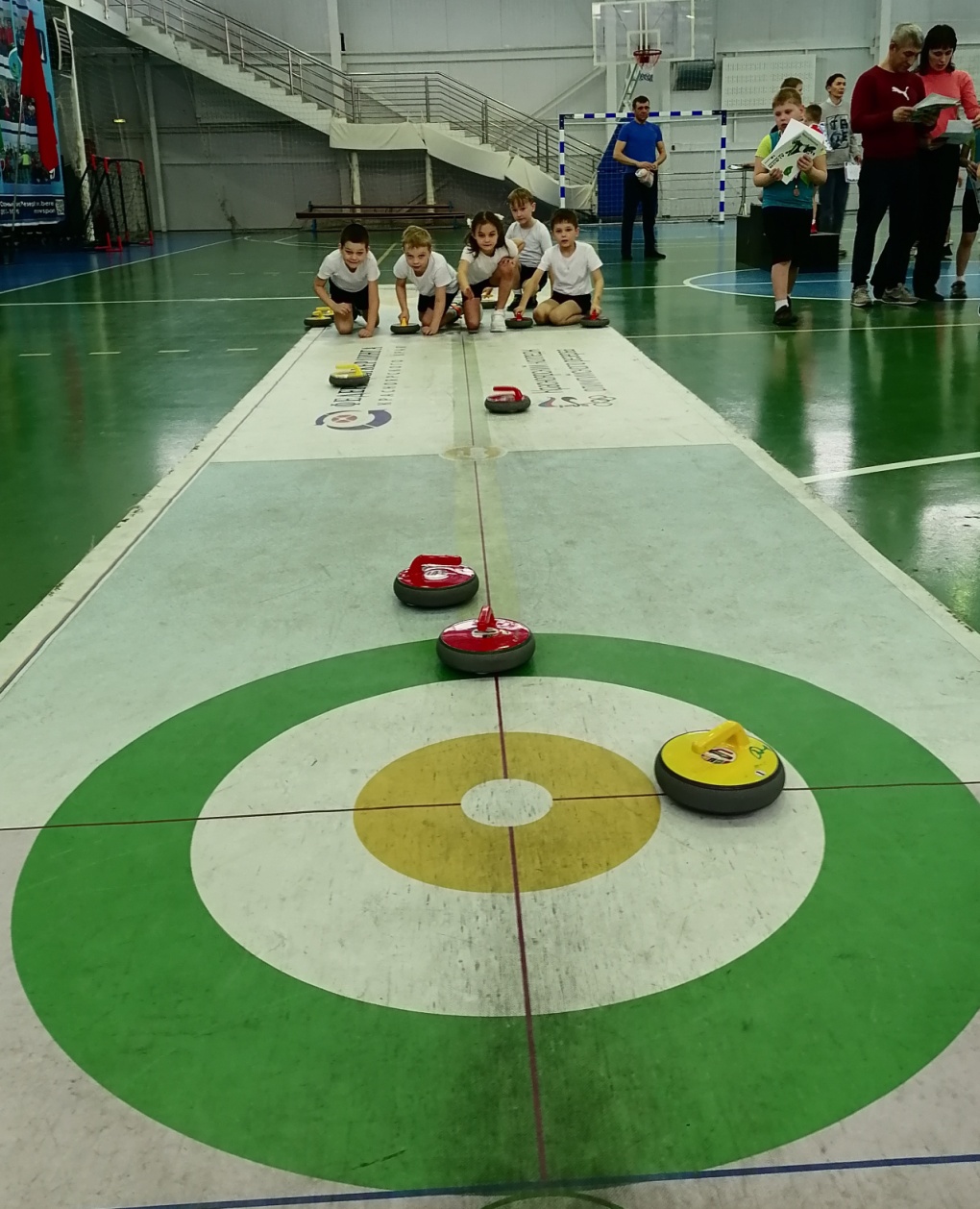 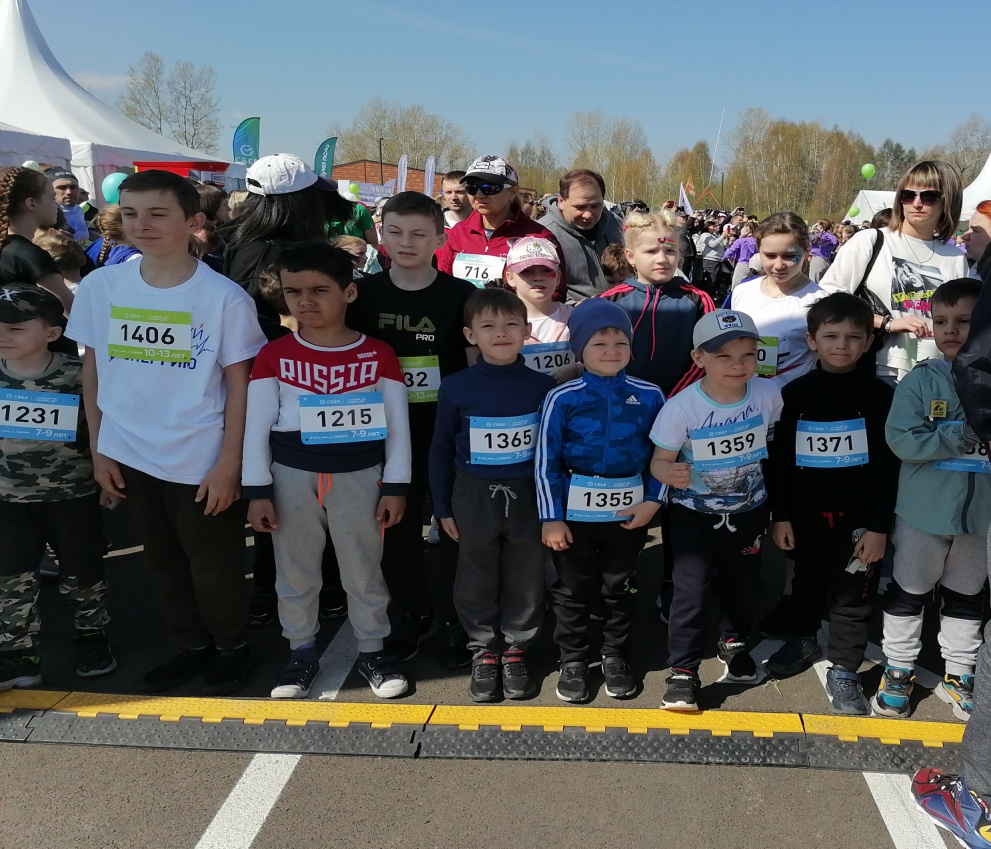 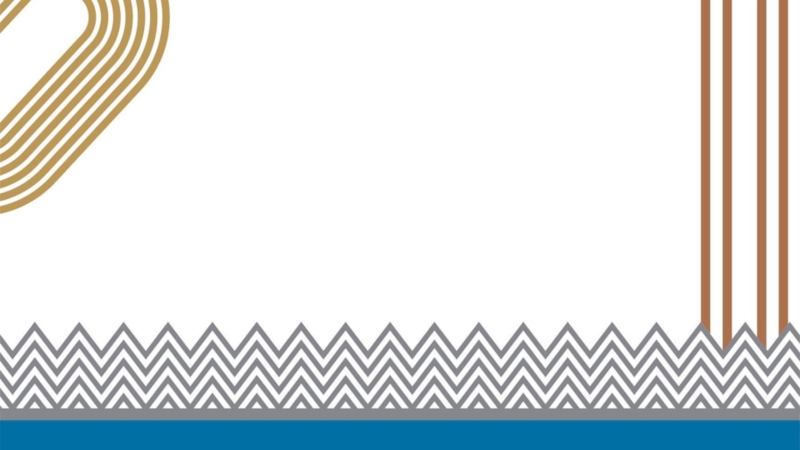 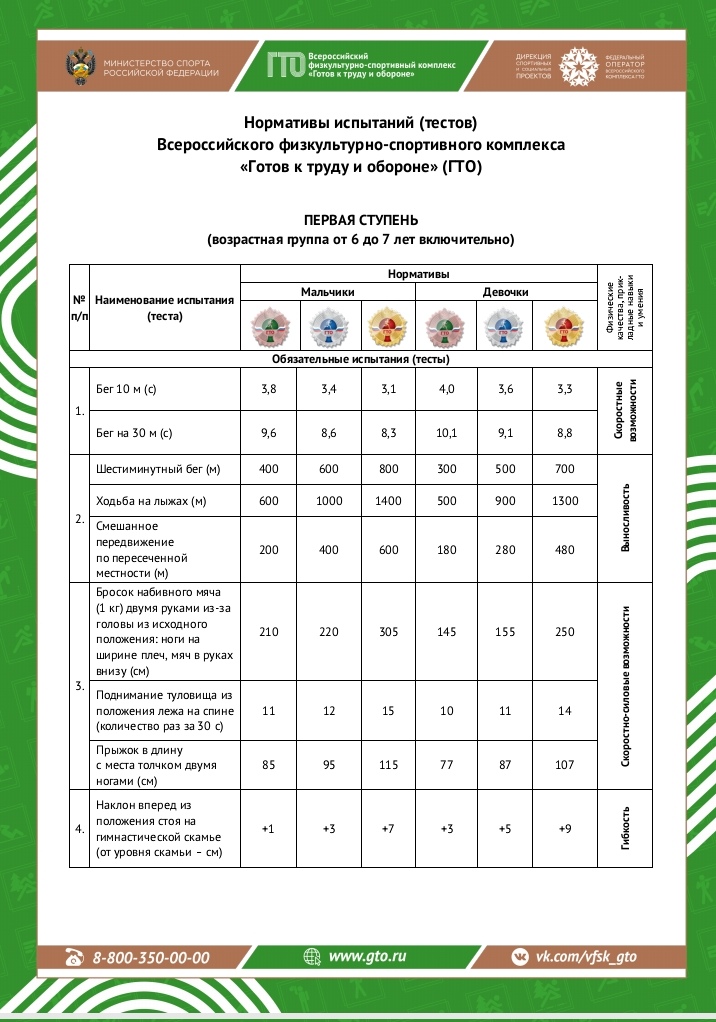 о
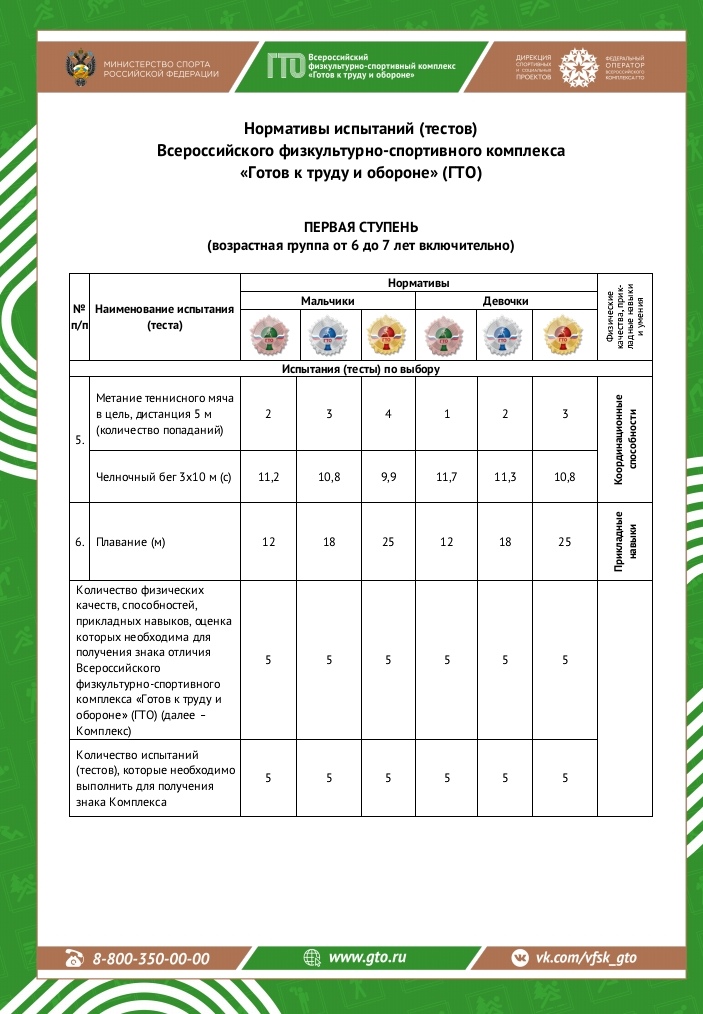 Спасибо за внимание!
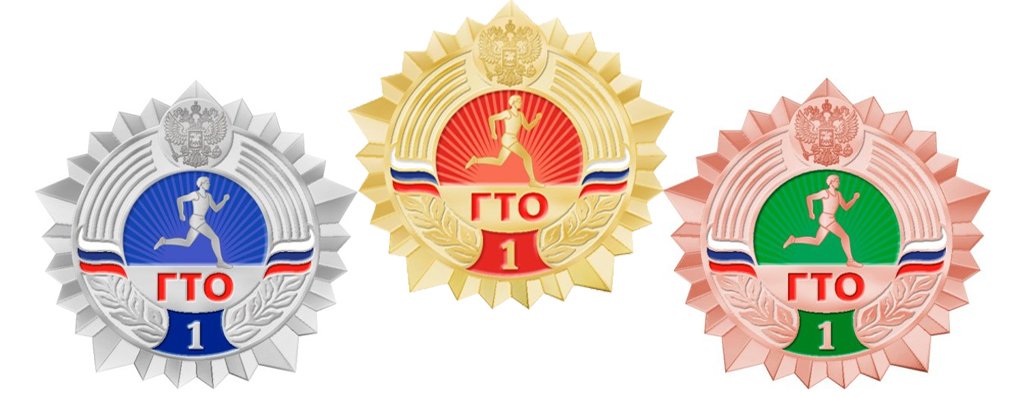